Please click on the “slide show” tab on the top bar and “From Beginning” tab to start the Activity
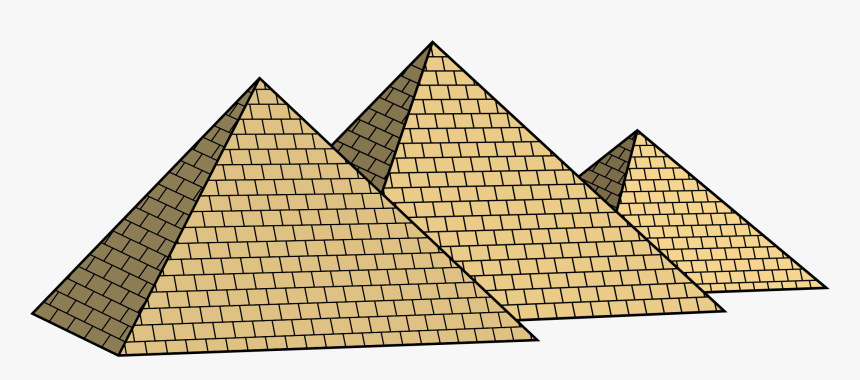 In this activity you  will be given 10 questions about the story of Moses and the 5th commandment which you can find in Exodus 20 v12.

You will be given 3 possible answers to each question and you have to choose the right one.
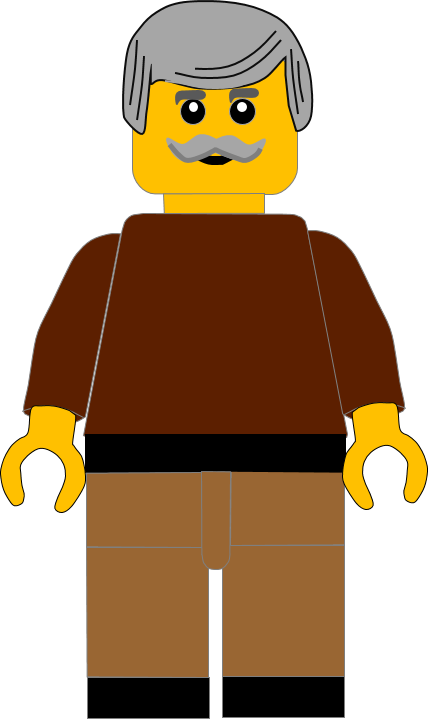 Click here to start the quiz
Question 1:
What did Moses tell the Israelites to do to their parents?
Honour them
Help them
Hug them
Press your answer
Question 1:
What did Moses tell the Israelites to do to their parents?
Honour them
Help them
Hug them
You are right.
Moses told them they should HONOUR their parents.
Well Done
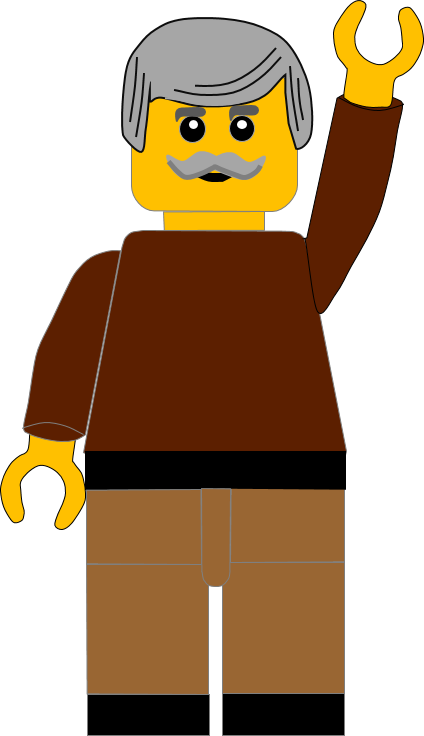 Click for the next question
Question 2:
When God gave Moses the Ten Commandments where was Moses?
In Egypt
In the desert
On Mount Sinai
Press your answer
Question 2:
When God gave Moses the Ten Commandments where was Moses?
In Egypt
In the desert
On Mount Sinai
That’s the right answer.
God gave Moses the Commandments on 
MOUNT SINAI
Well Done
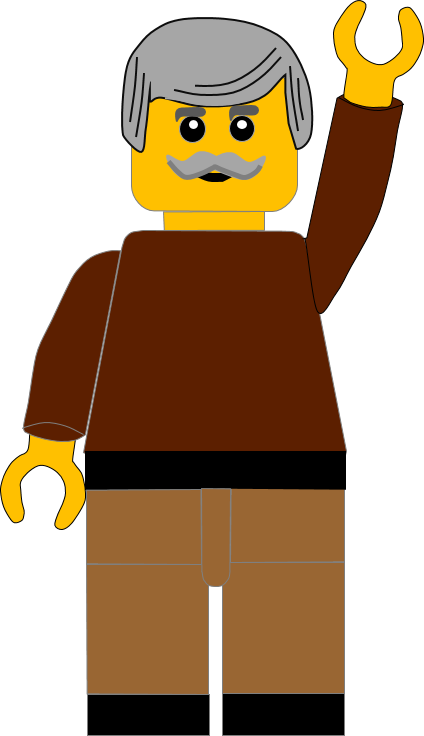 Click for the next question
Question 3:
What do we call the stories Jesus told to help us understand His teaching?
Psalms
Parables
Proverbs
Press your answer
Question 3:
What do we call the stories Jesus told to help us understand His teaching?
Psalms
Parables
Proverbs
That’s correct.
The stories Jesus told are called PARABLES 
Well Done
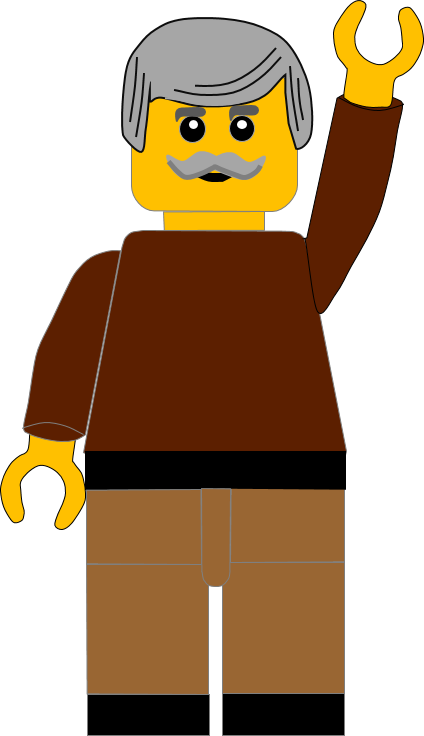 Click for the next question
Question 4:
In today’s story where did the Father ask his sons to work?
In the farmyard
In the Vineyard
In the Kitchen
Press your answer
Question 4:
In today’s story where did the Father ask his sons to work?
In the farmyard
In the Vineyard
In the Kitchen
You are right.
The father asked them to work in the VINEYARD.
Well Done
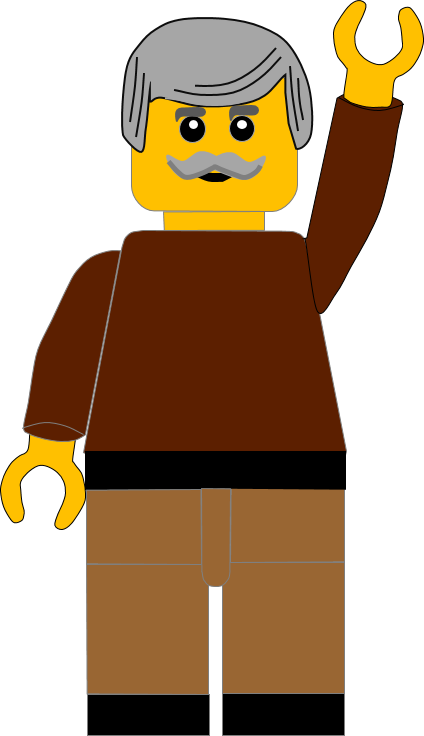 Click for the next question
Question 5:
What type of fruit grows in a vineyard?
Grapes
Apples
Oranges
Press your answer
Question 5:
What type of fruit grows in a vineyard?
Grapes
Apples
Oranges
Great answer.
GRAPES grow in vineyards. 
Well Done
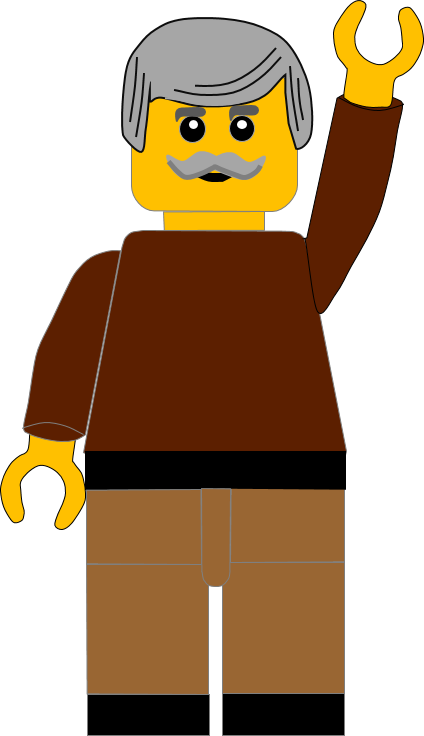 Click for the next question
Question 6:
Which son said he wouldn’t do what his father asked?
Both Sons
First Son
Second Son
Press your answer
Question 6:
Which son said he wouldn’t do what his father asked?
Both Sons
First Son
Second Son
Good answer.
The FIRST SON said he wouldn’t do what his father asked. 
Well Done
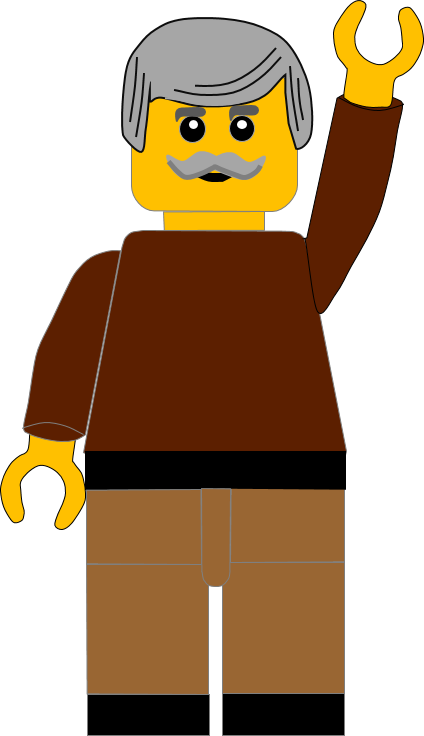 Click for the next question
Question 7:
Which son said he would do what his father asked?
Both Sons
First Son
Second Son
Press your answer
Question 7:
Which son said he would do what his father asked?
Both Sons
First Son
Second Son
You’re right.
The SECOND SON said he would do what his father asked. 
Well Done
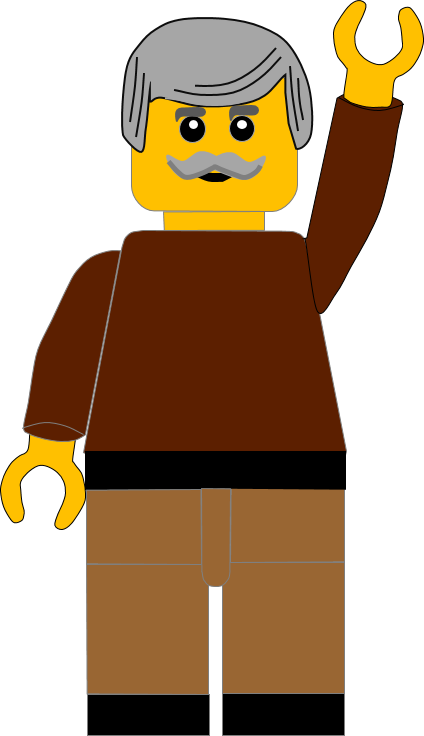 Click for the next question
Question 8:
Which son changed his mind and did what his father asked?
Both Sons
First Son
Second Son
Press your answer
Question 8:
Which son changed his mind and did what his father asked?
Both Sons
First Son
Second Son
That’s right.
The FIRST SON changed his mind and did what his father asked. 
Well Done
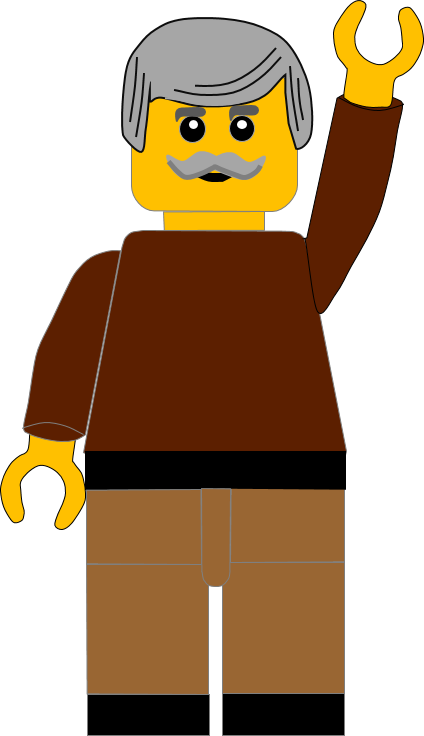 Click for the next question
Question 9:
In this Parable, which people was Jesus mainly talking to?
The Pharisees
The Princes
The Prophets
Press your answer
Question 9:
In this Parable, which people was Jesus mainly talking to?
The Pharisees
The Princes
The Prophets
Fantastic answer.
Jesus was talking to 
the PHARISEES. 
Well Done
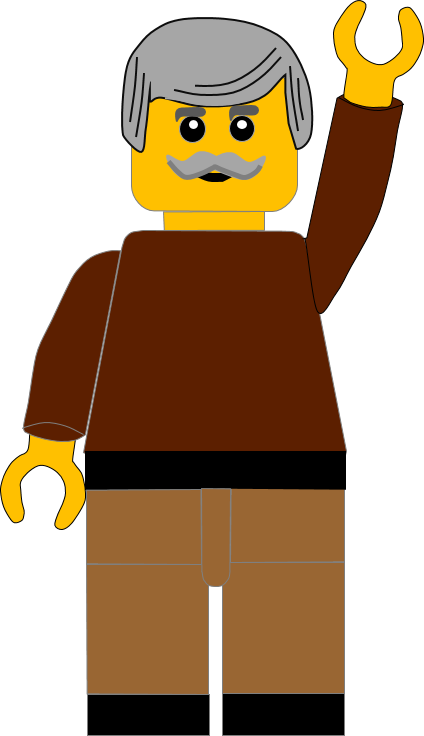 Click for the next question
Question 10:
Which of the two sons obeyed their father?
Neither Sons
First Son
Second Son
Press your answer
Question 10:
Which of the two sons obeyed their father?
Neither Son
First Son
Second Son
Correct answer.
The FIRST SON changed his mind and obeyed his father. 
Well Done
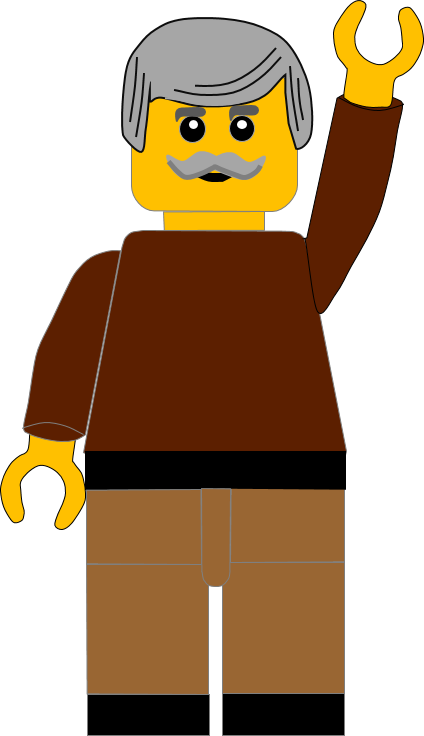 Click for the next question
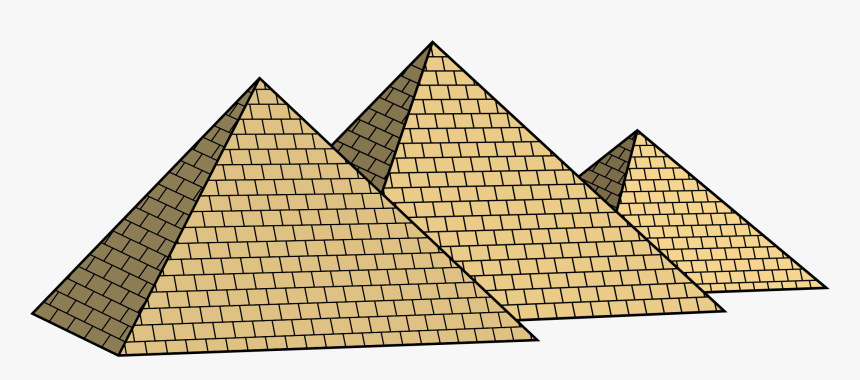 Well done for finishing the quiz.

I’ll have another one for you next week.

See you next time
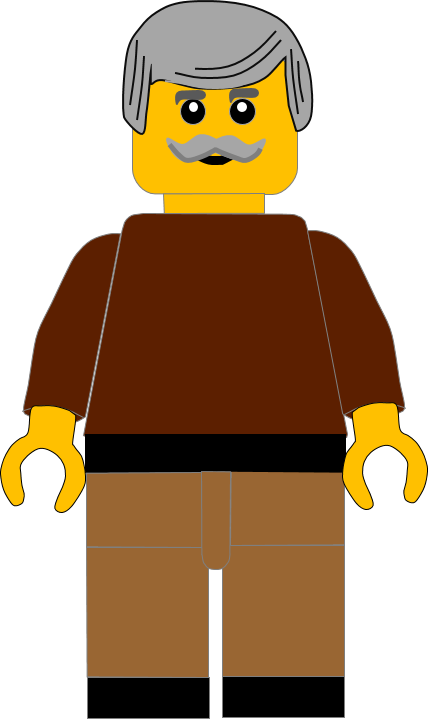 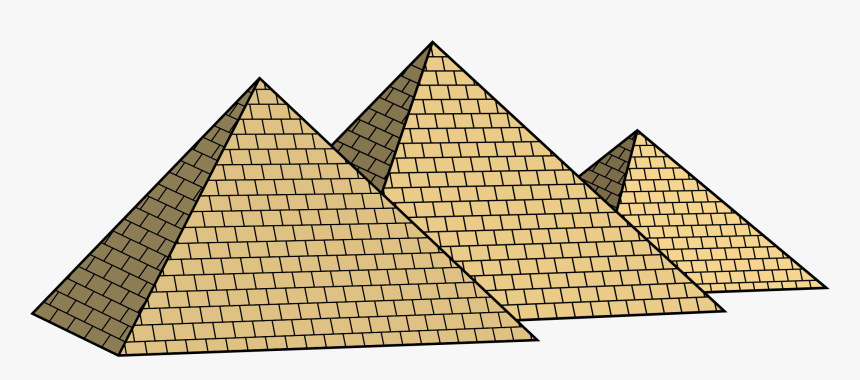 Whoops!

That’s not quite right.

Try again.
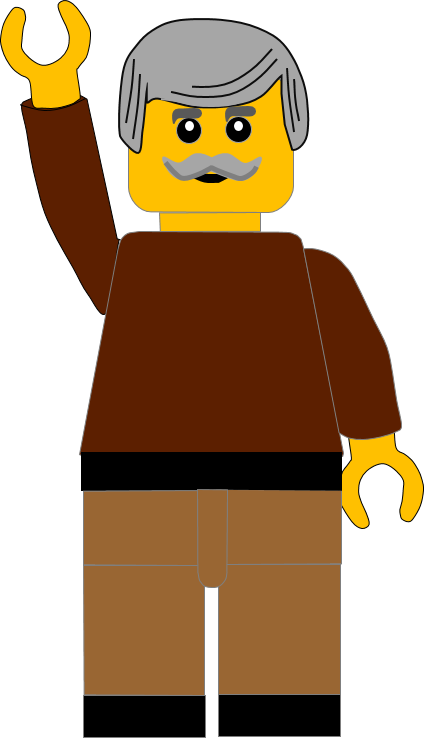 Click to return to the quiz